Kieno nosis?Parašyk žodžius į sąsiuvinį
Parengė specialioji pedagogė Ana Stankutė
Naudotas šaltinis http://math.pppst.com
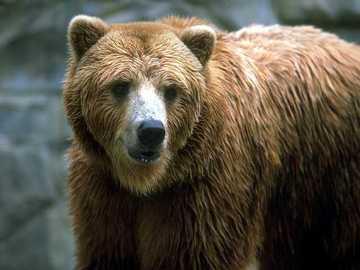 meška
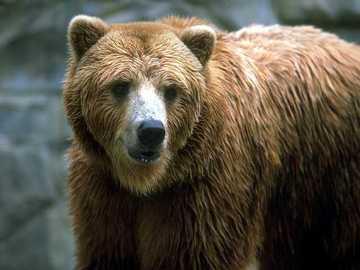 šuo
dramblys
kengūra
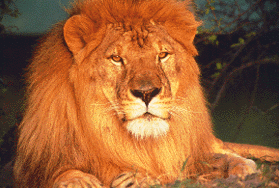 liūtas
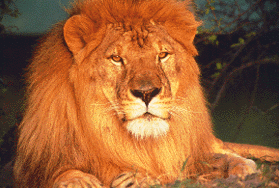 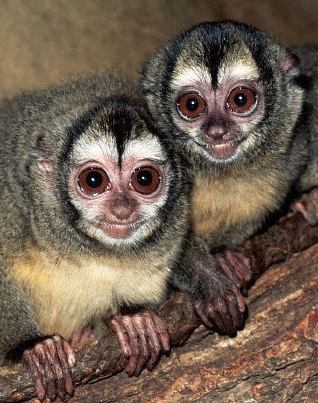 beždžionės
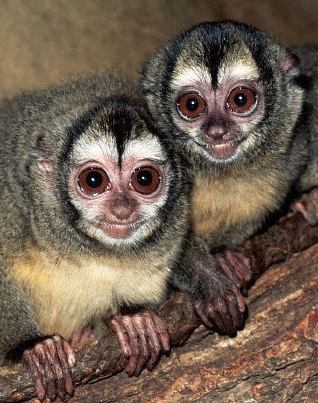 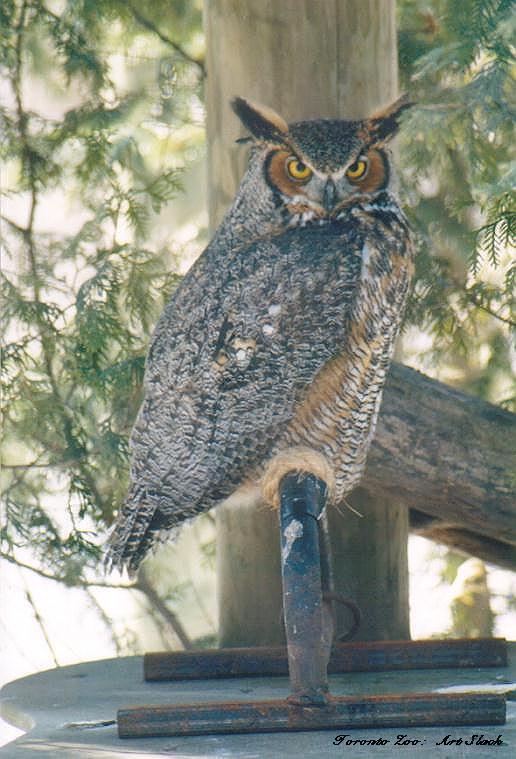 pelėda
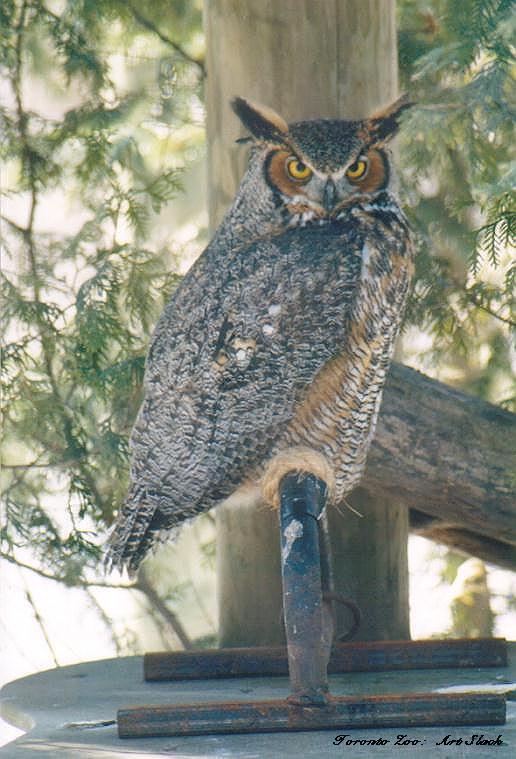 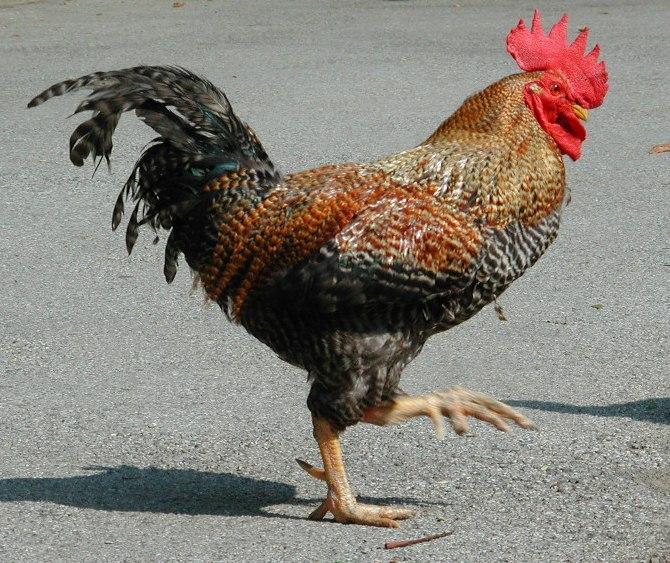 gaidys
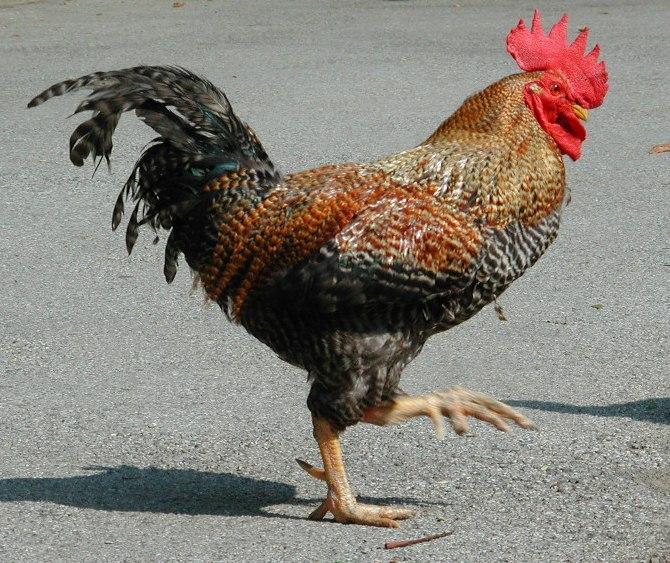 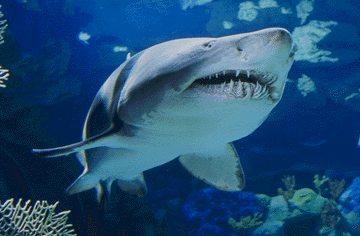 ryklys
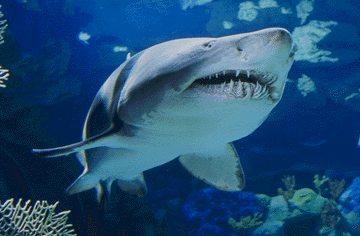 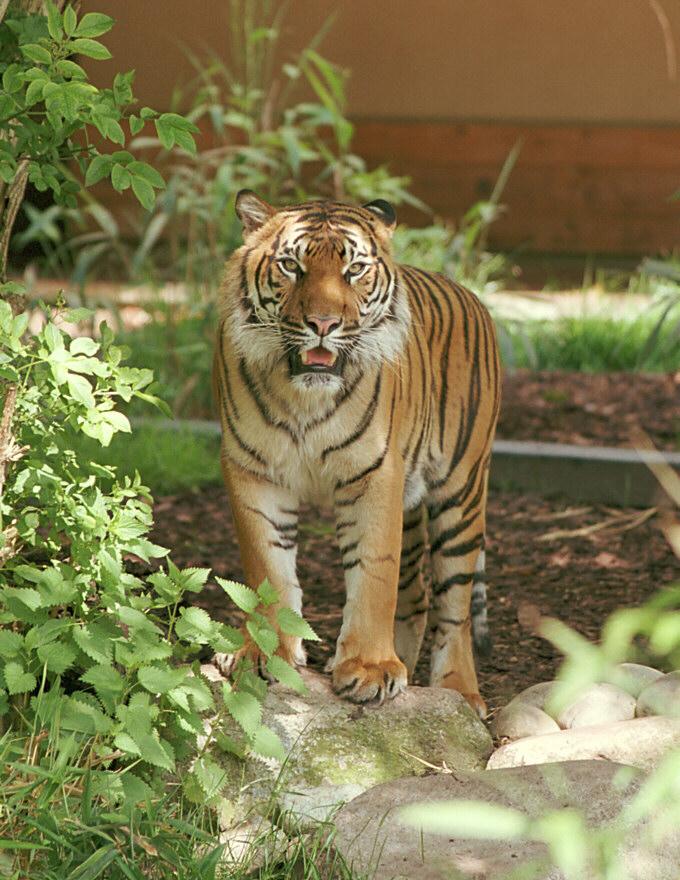 tigras
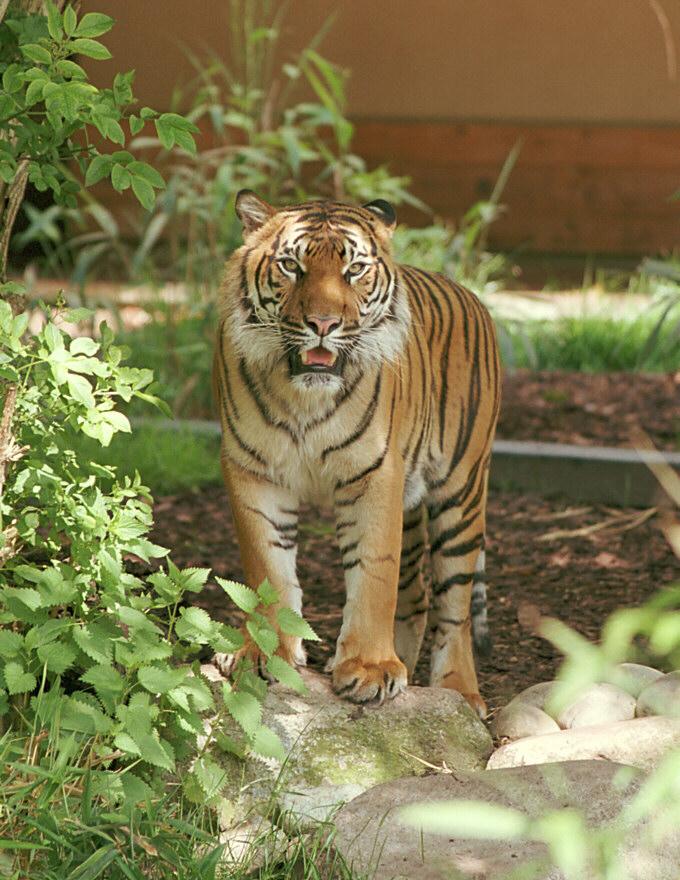 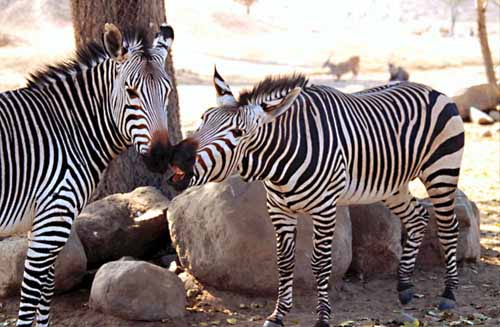 zebrai
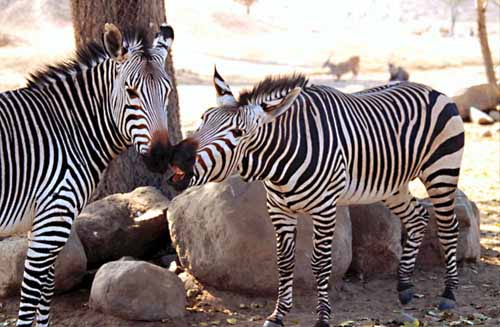